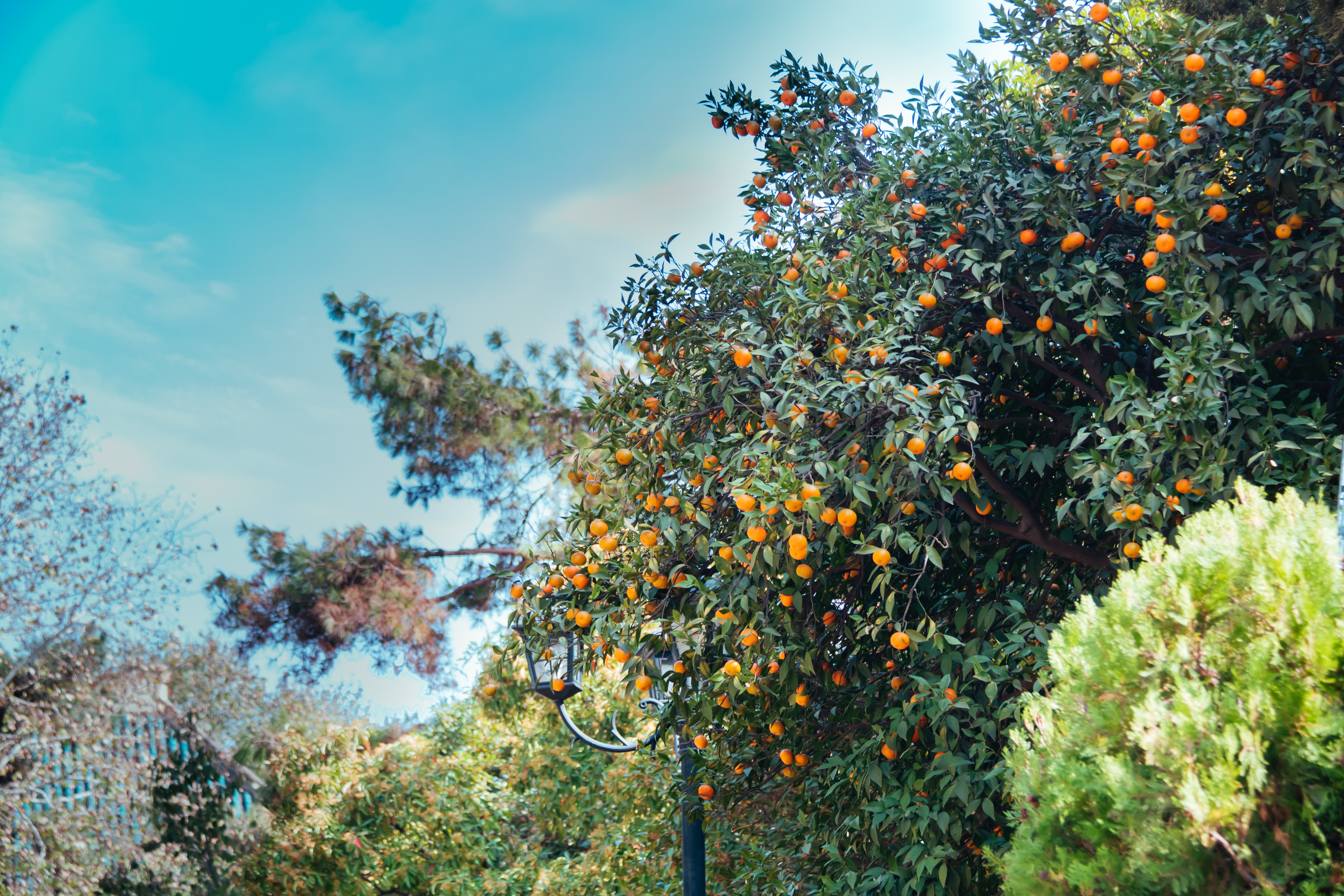 宣传视频
        ——文案创作
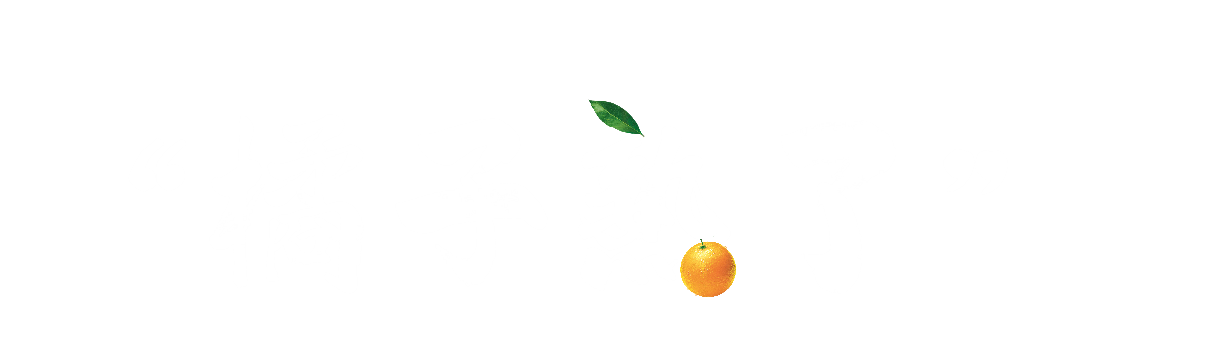 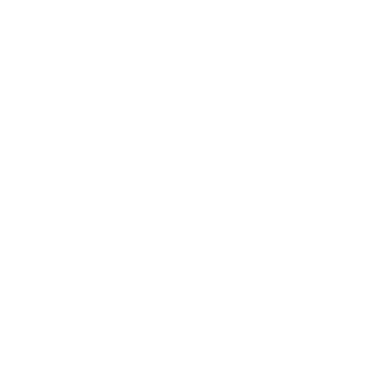 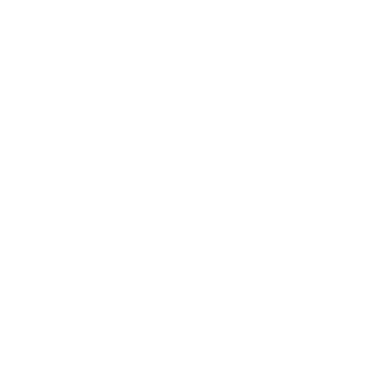 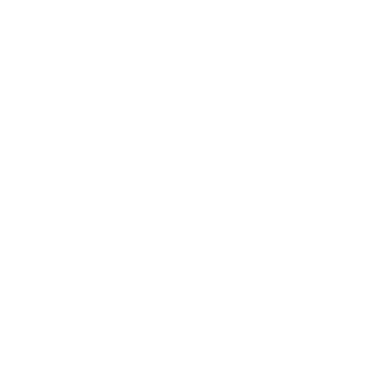 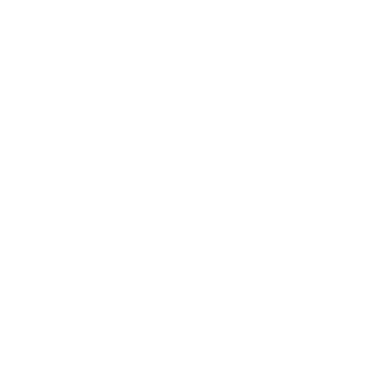 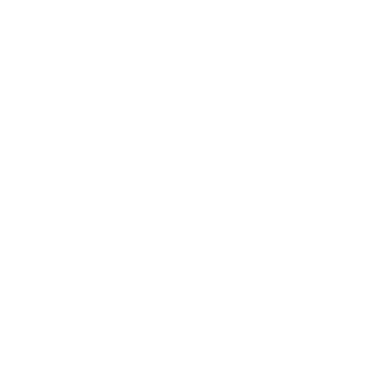 练技术
析任务
学新知
评任务
赛作品
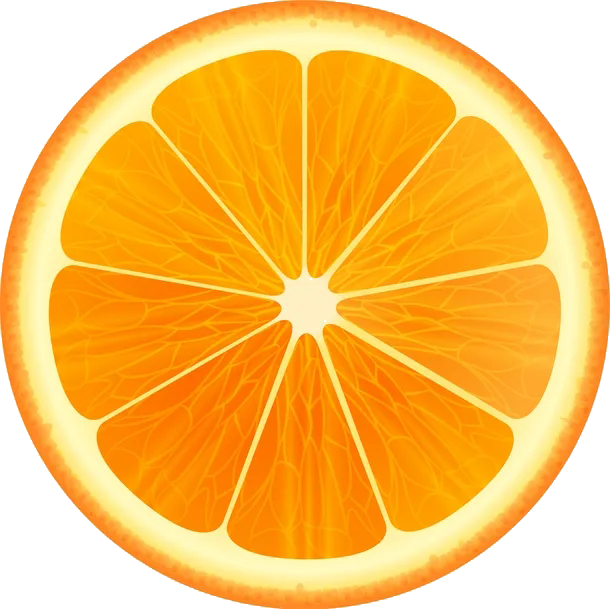 宣传视频文案创作
文案创作
重要性
为什么宣传家乡特产如此重要？
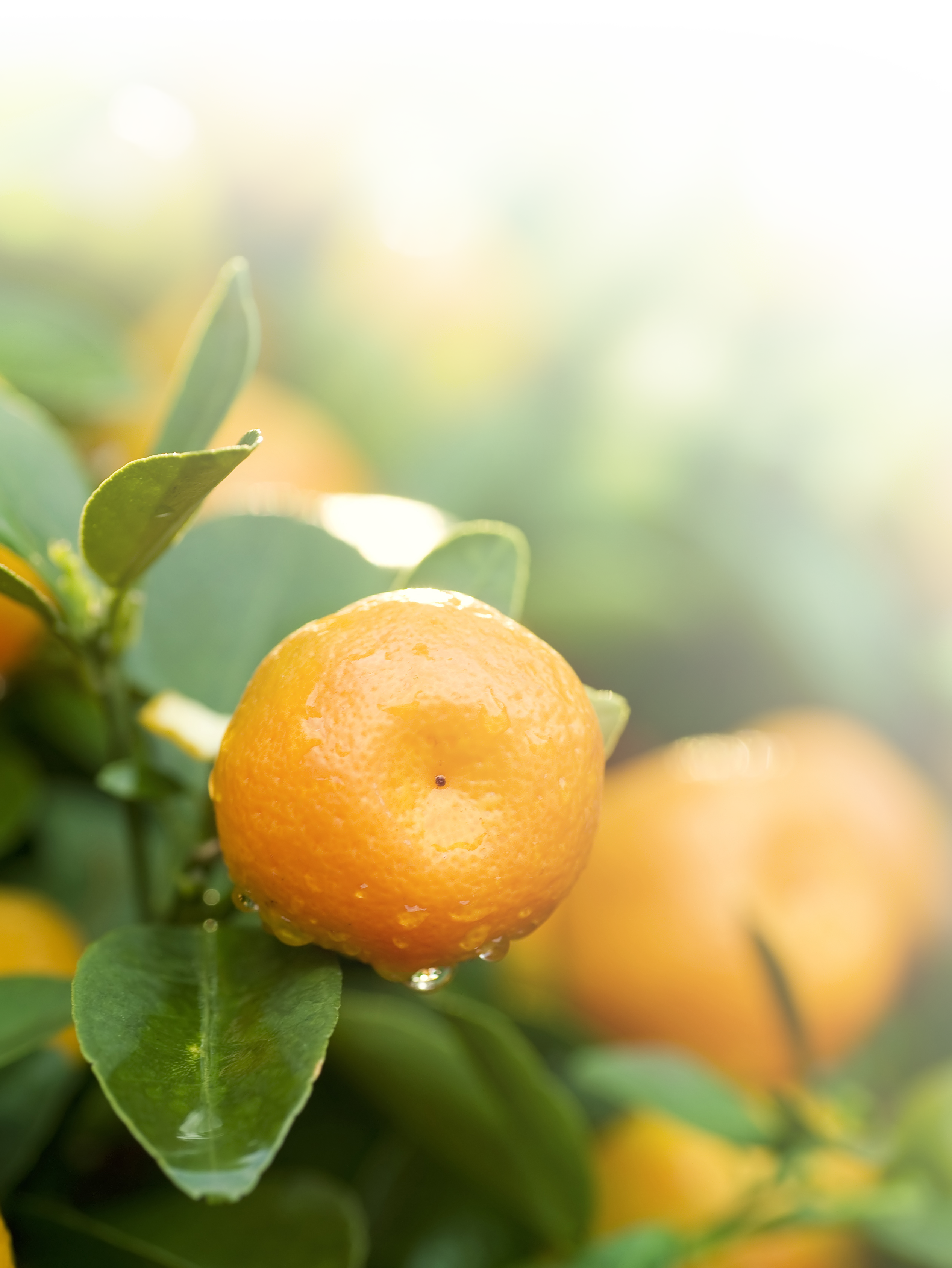 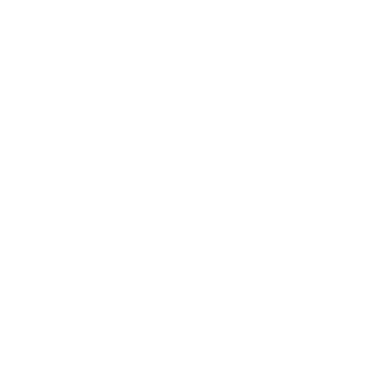 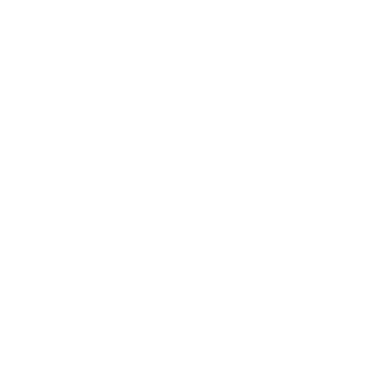 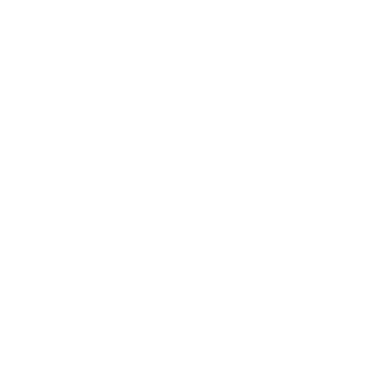 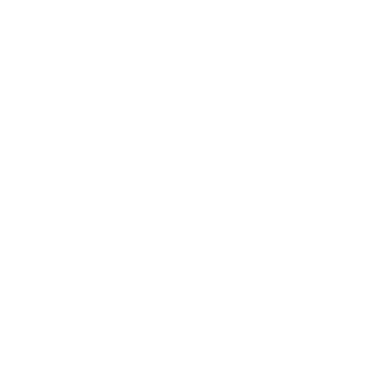 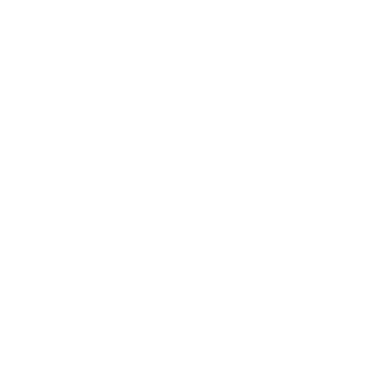 练技术
析任务
学新知
评任务
赛作品
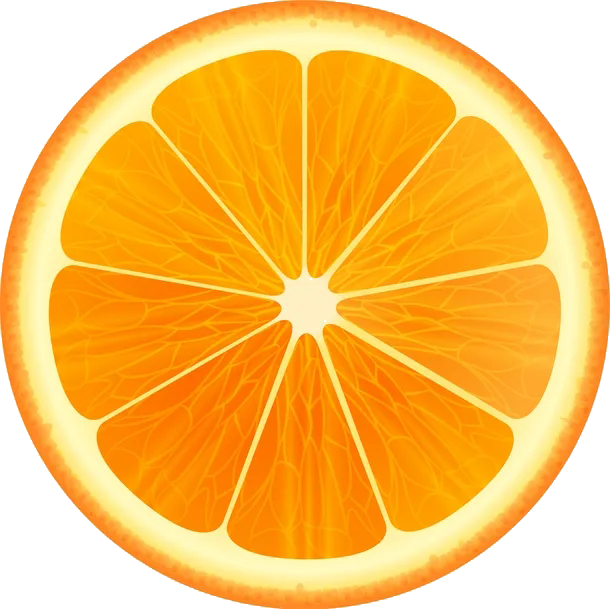 宣传视频文案创作
文案创作
重要性
橘子不仅仅是一个商品，
它承载着我们的记忆和文化。
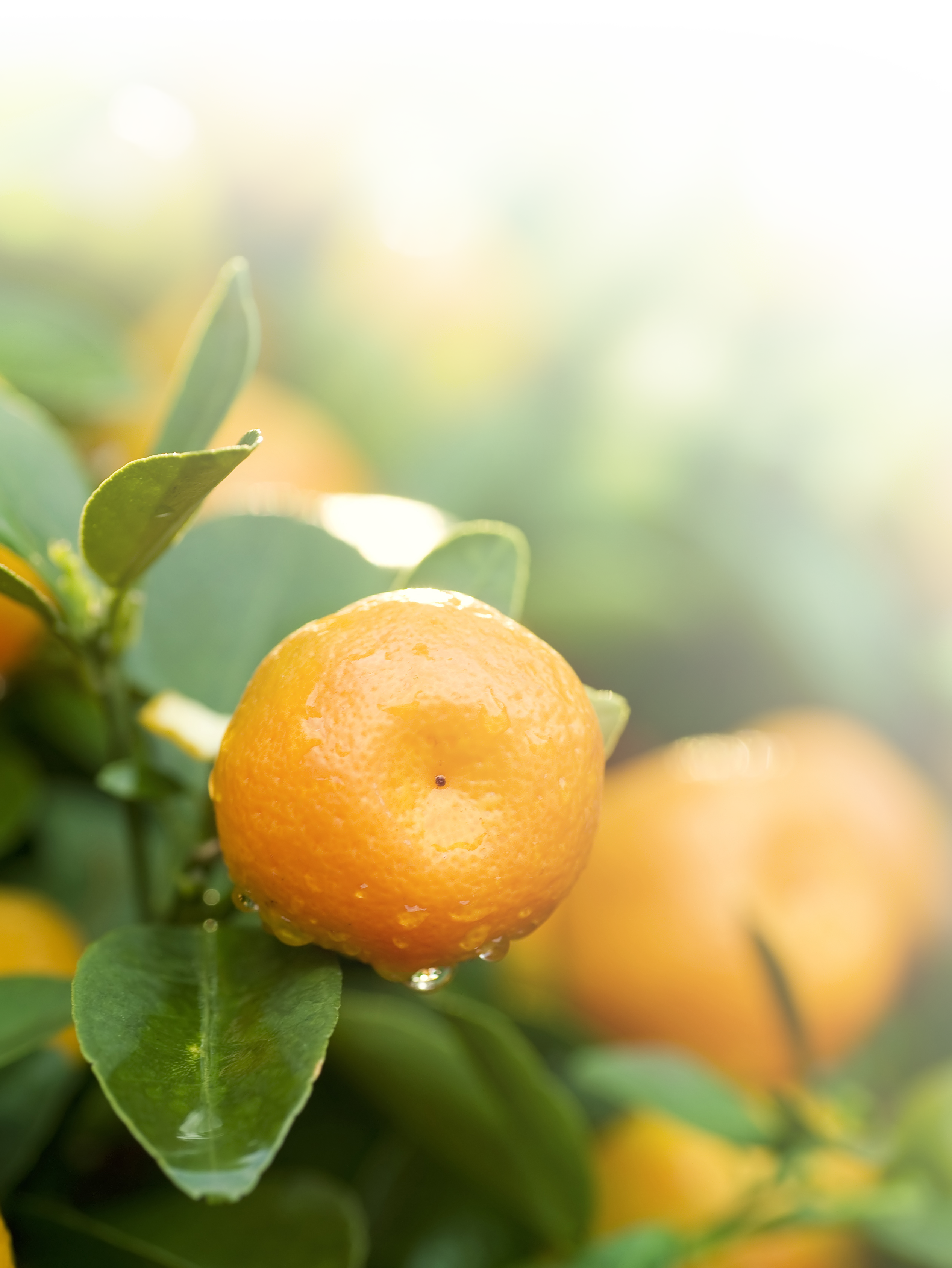 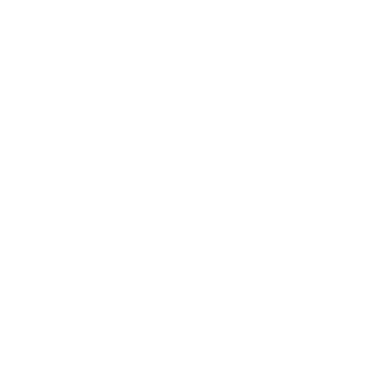 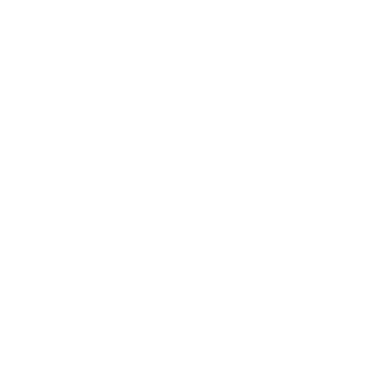 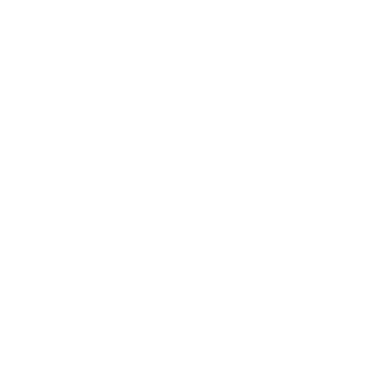 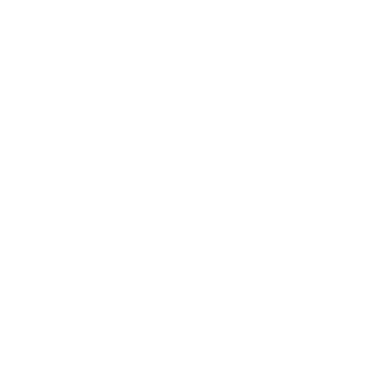 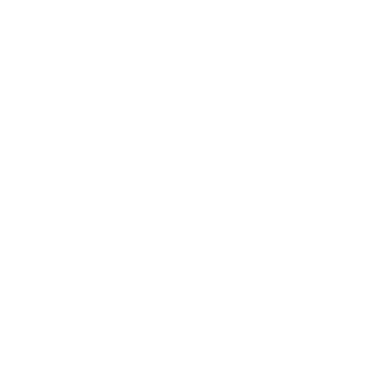 练技术
析任务
学新知
评任务
赛作品
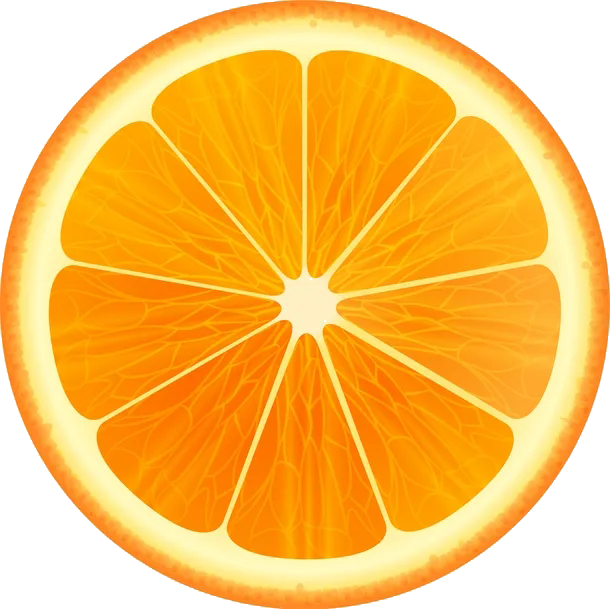 宣传视频文案创作
明确宣传主体
文案创作
重要性
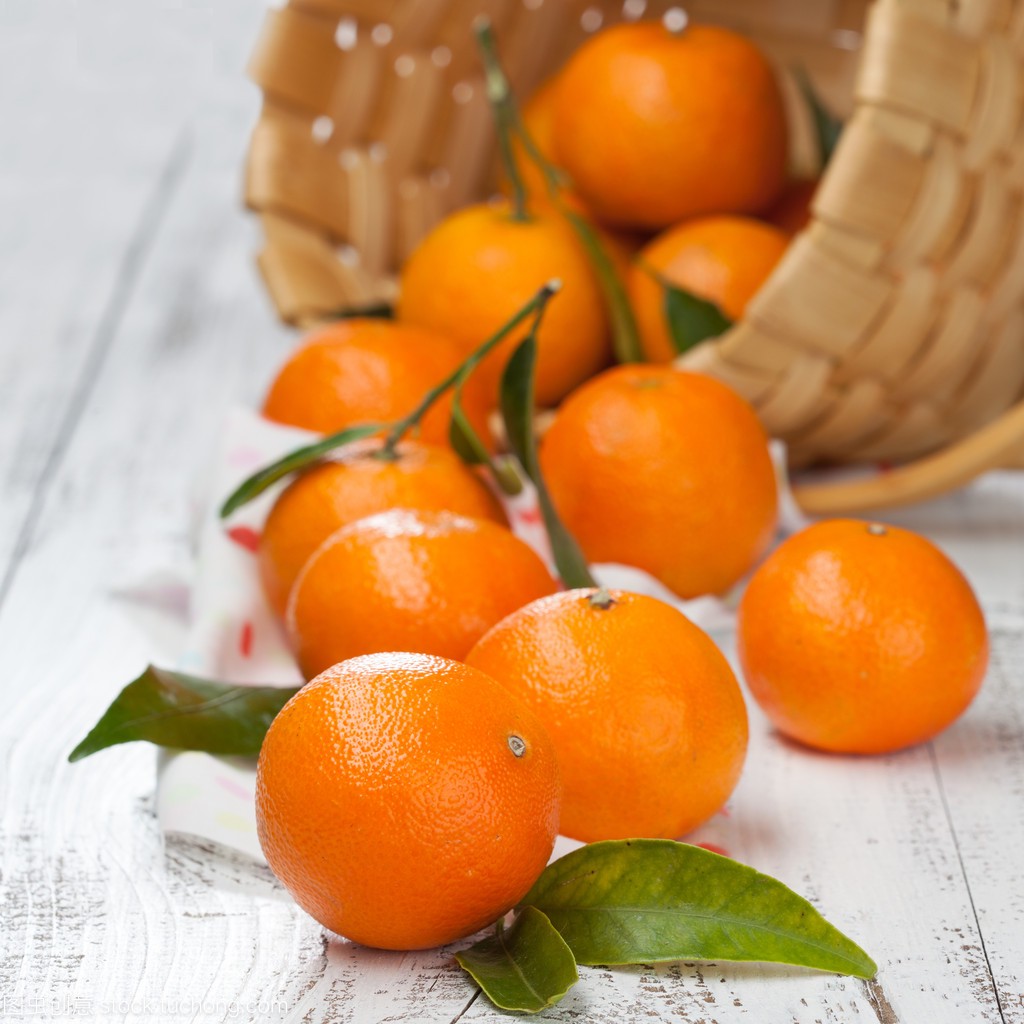 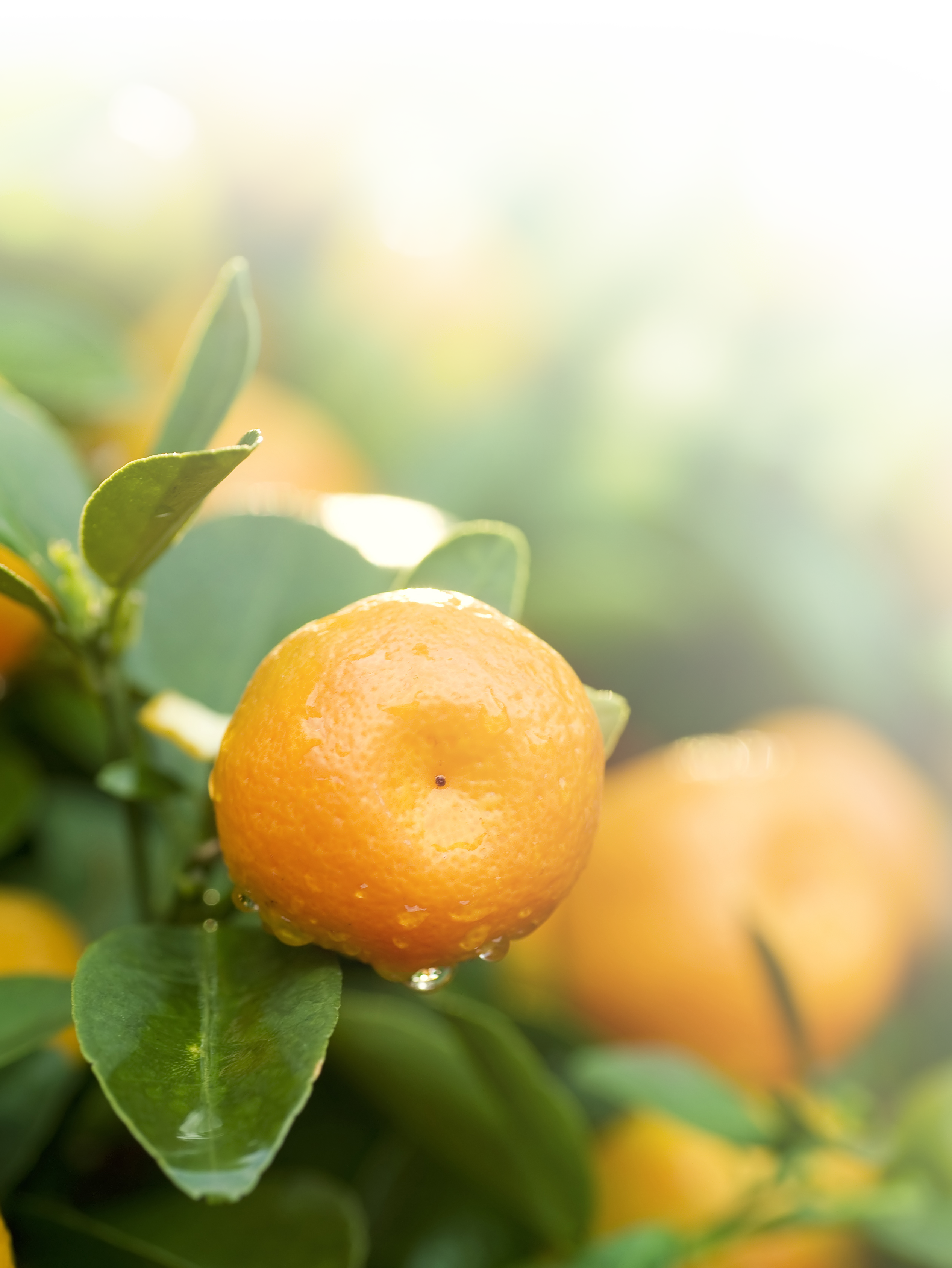 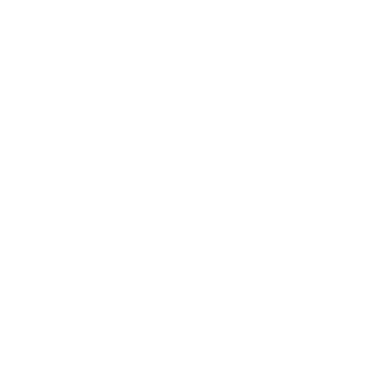 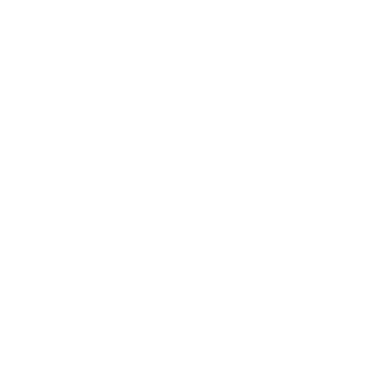 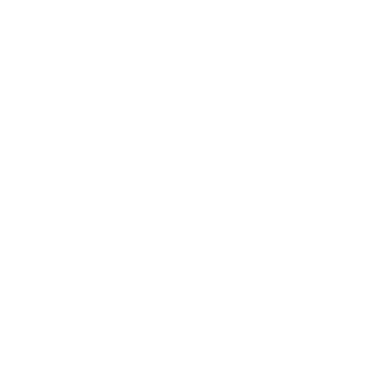 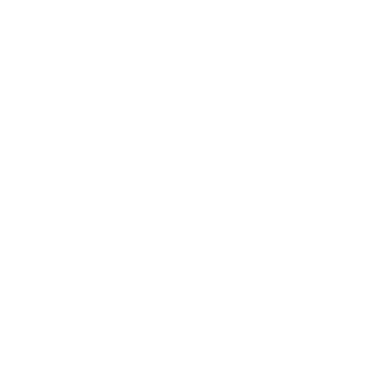 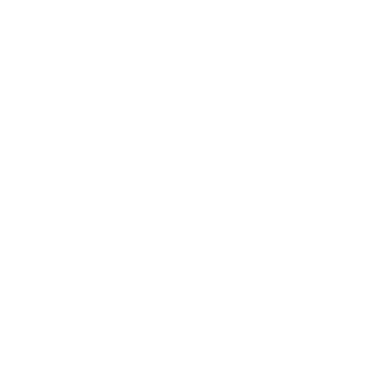 练技术
析任务
学新知
评任务
赛作品
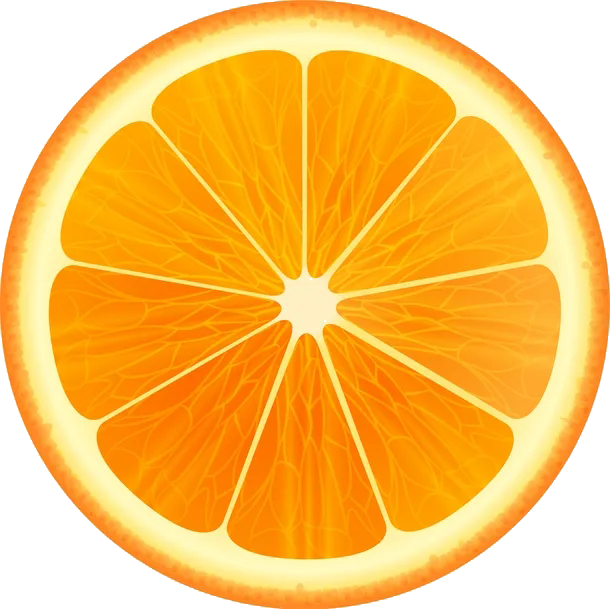 宣传视频文案创作
文案创作
重要性
基本要素
四个基本要素
         
                      了解受众
                      吸引注意力
                      清晰表达
                      情感链接
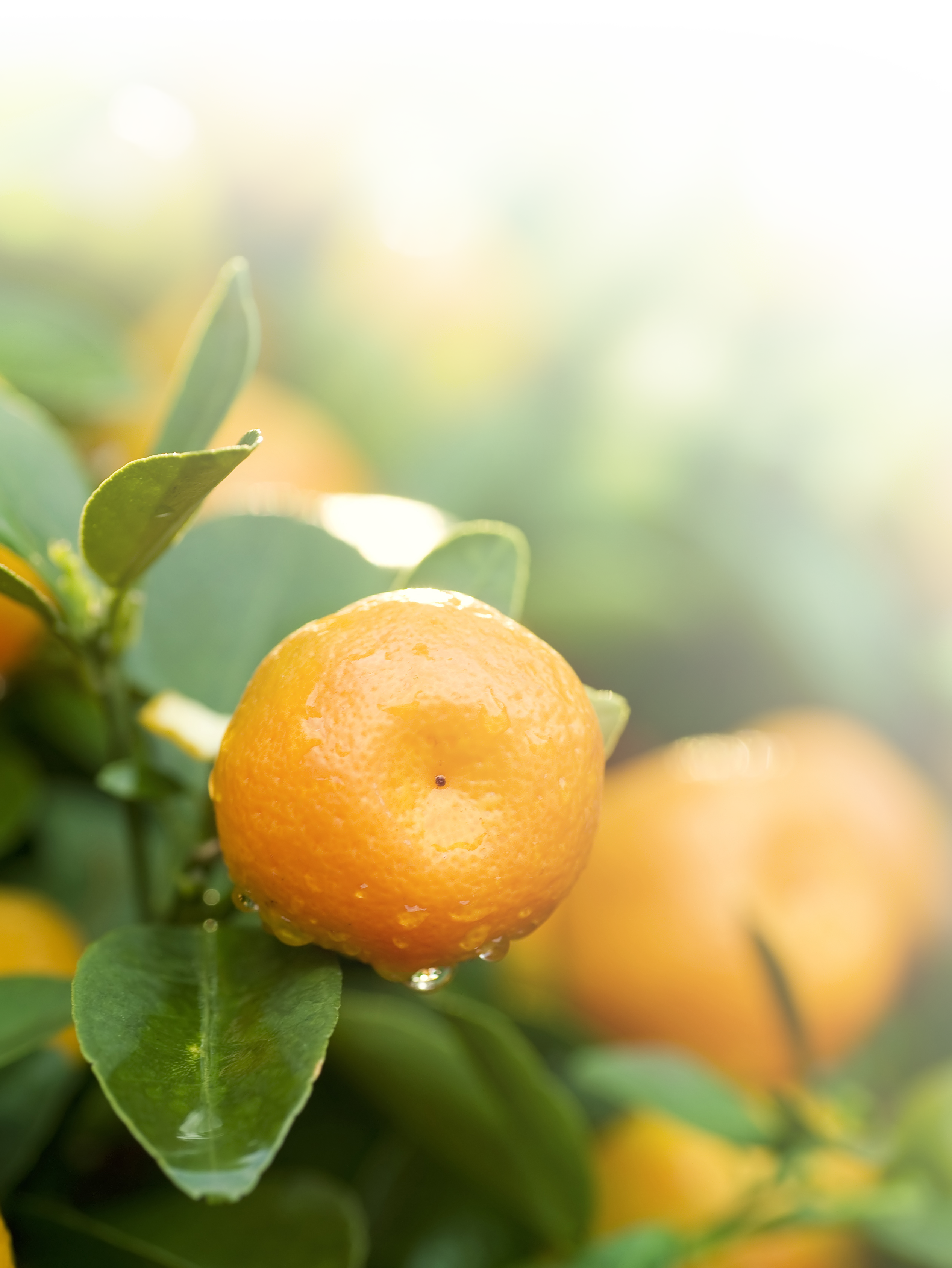 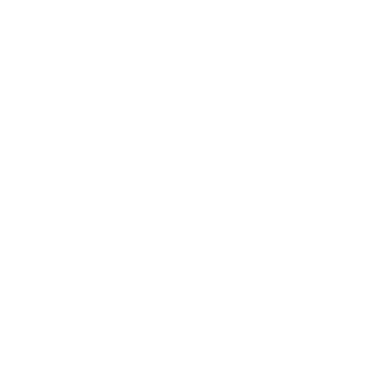 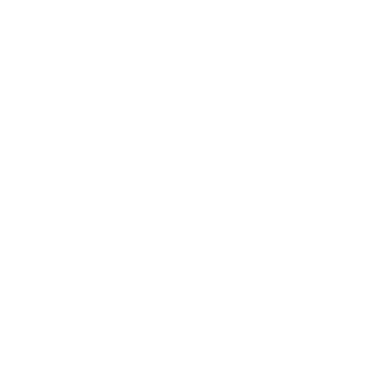 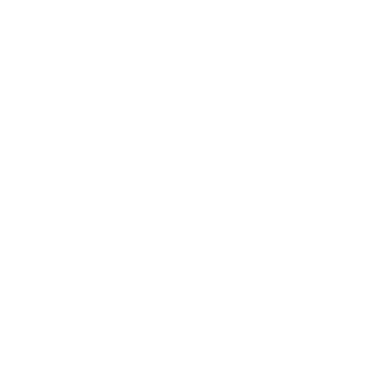 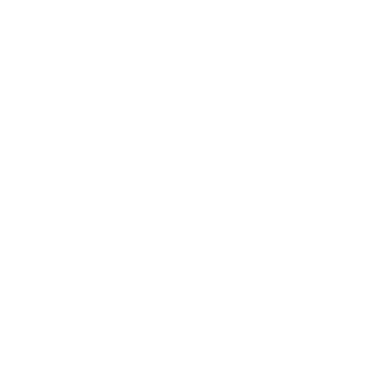 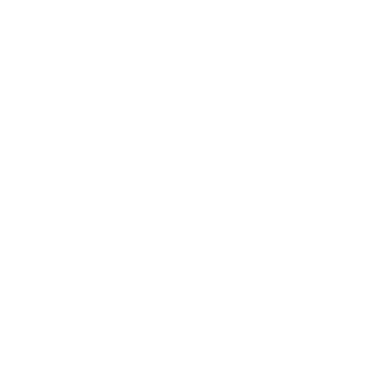 练技术
析任务
学新知
评任务
赛作品
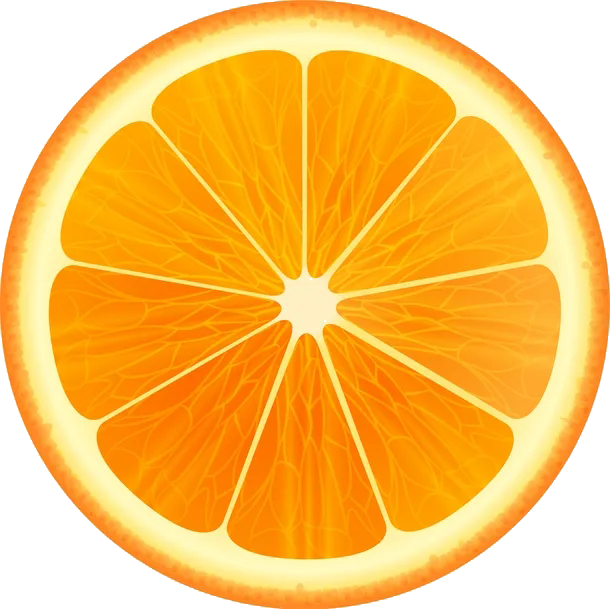 宣传视频文案创作
文案创作
重要性
基本要素
创作技巧
语言风格与调性

表达方式

拉近与受众的距离
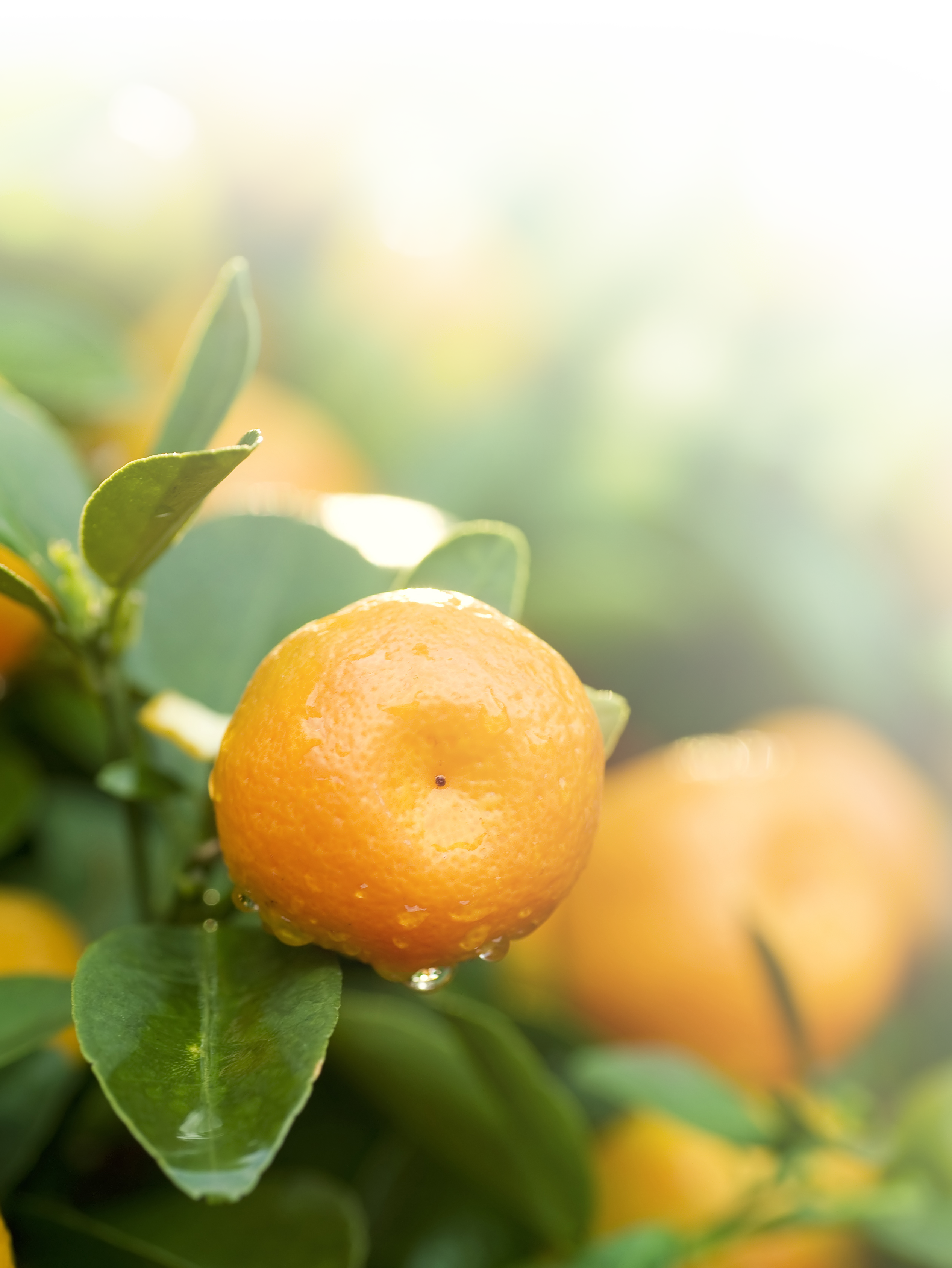 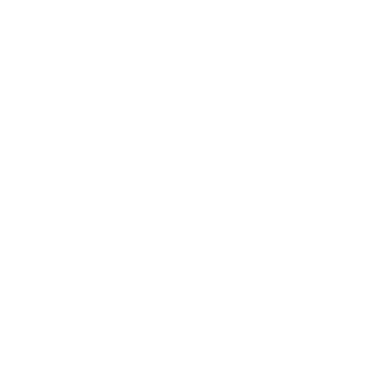 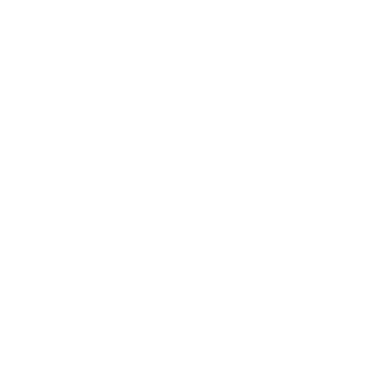 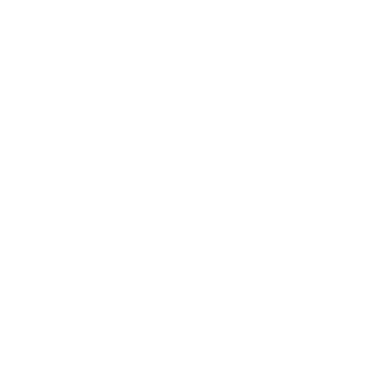 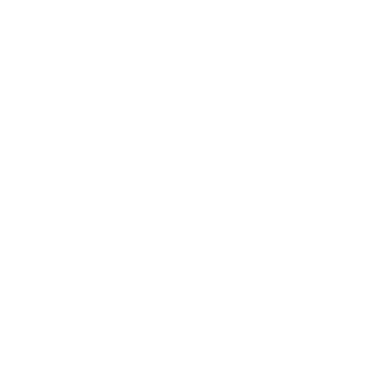 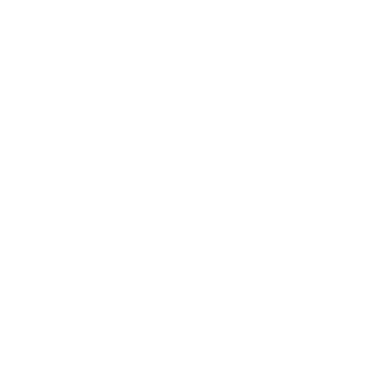 练技术
析任务
学新知
评任务
赛作品
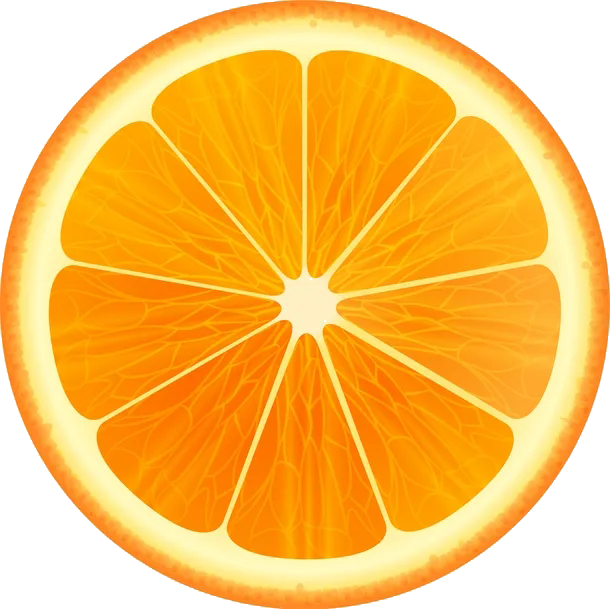 文案的标题是：
“阳光下的馈赠—家乡橘子，甜蜜的健康秘密”。
宣传视频文案创作
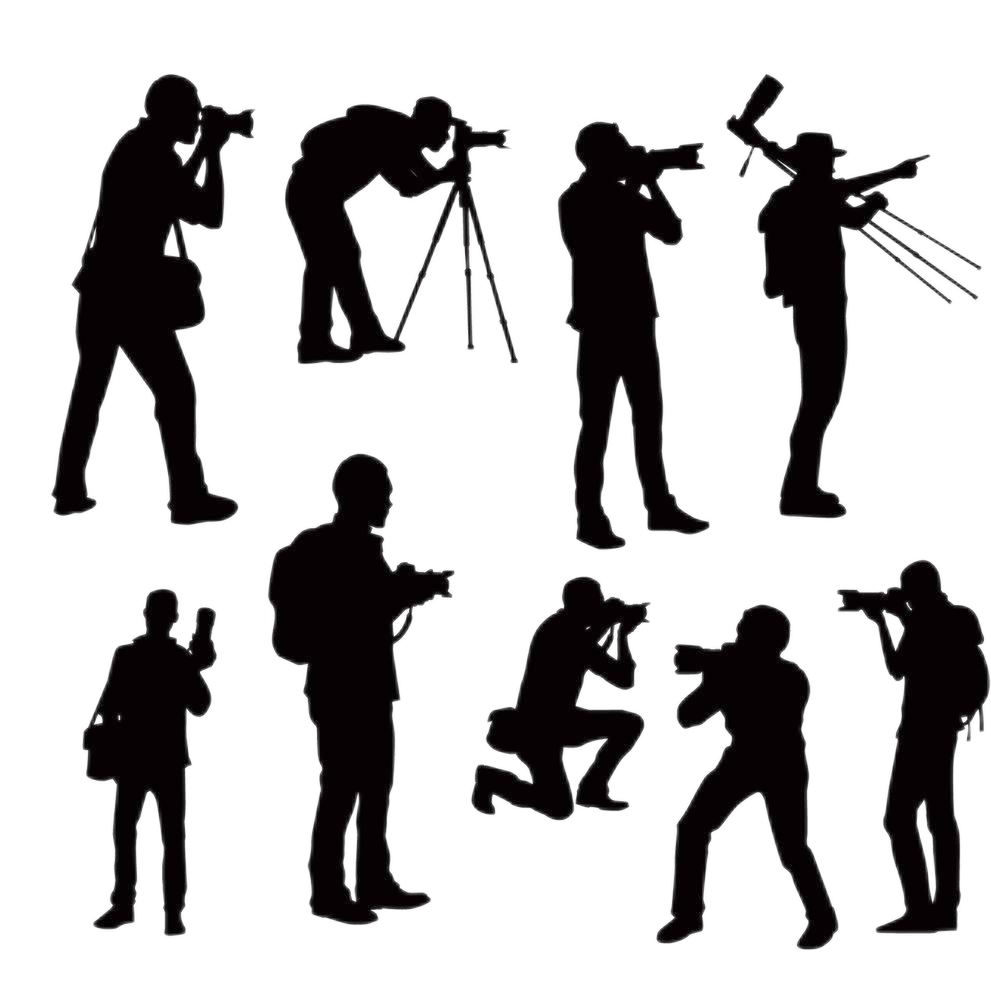 文案创作
重要性
基本要素
案例分析
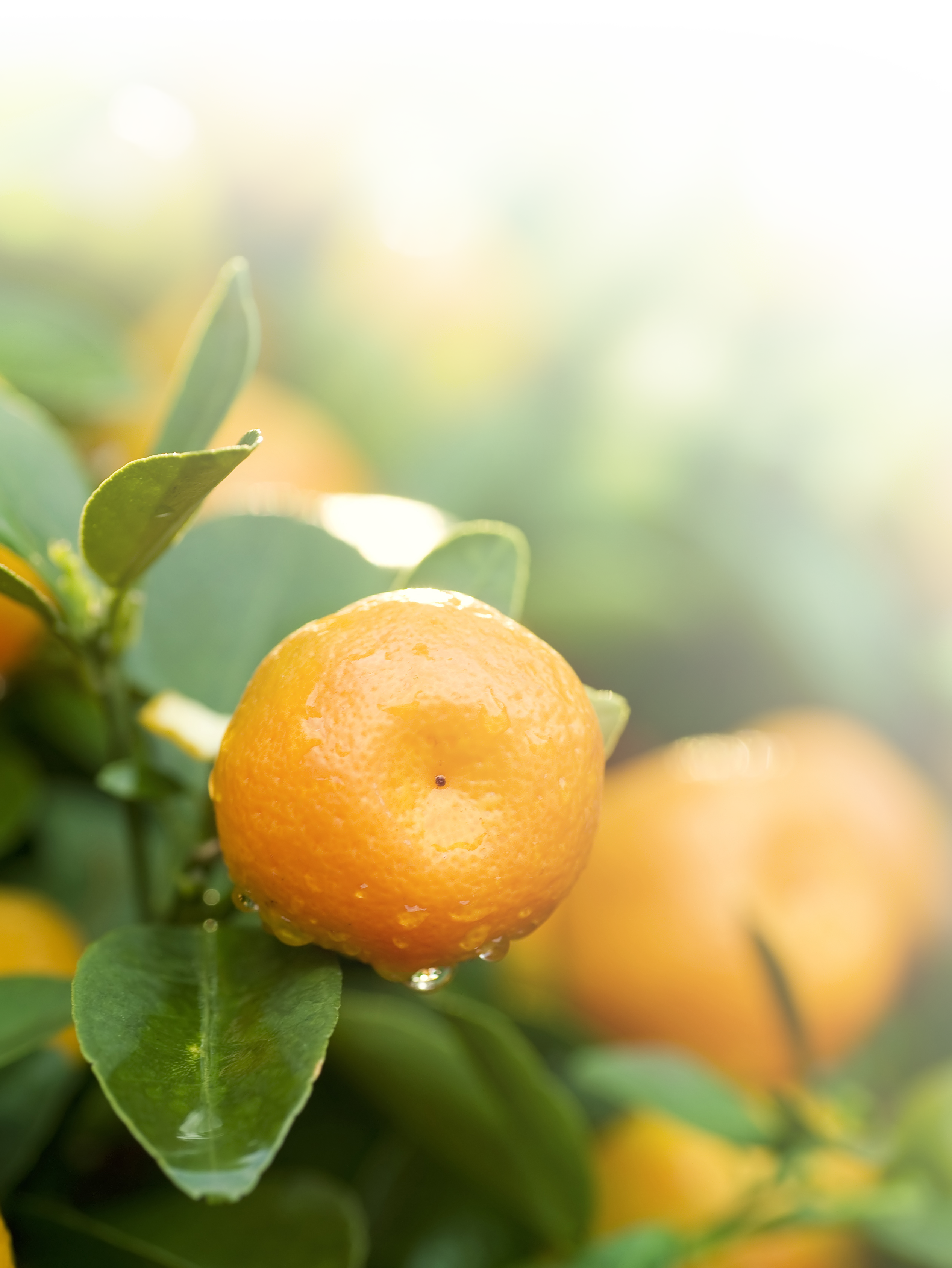 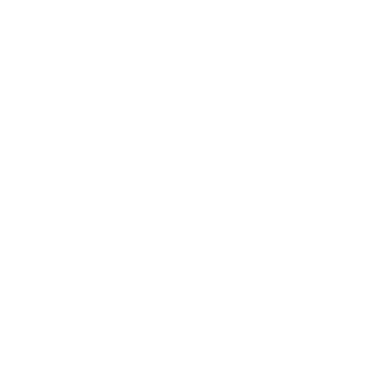 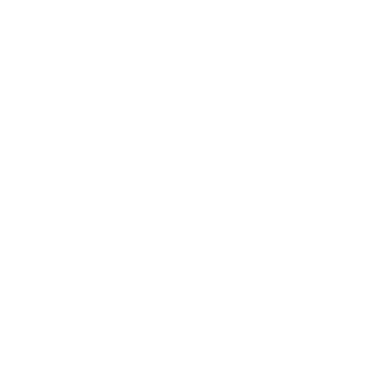 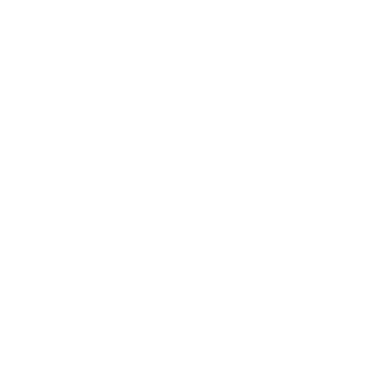 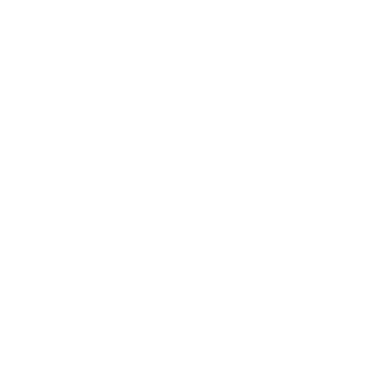 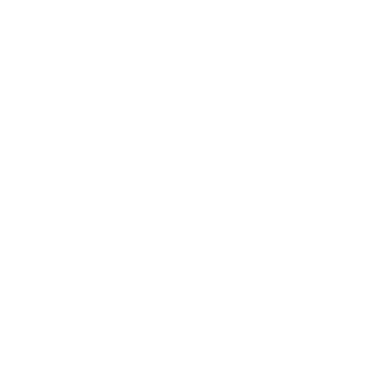 练技术
析任务
学新知
评任务
赛作品
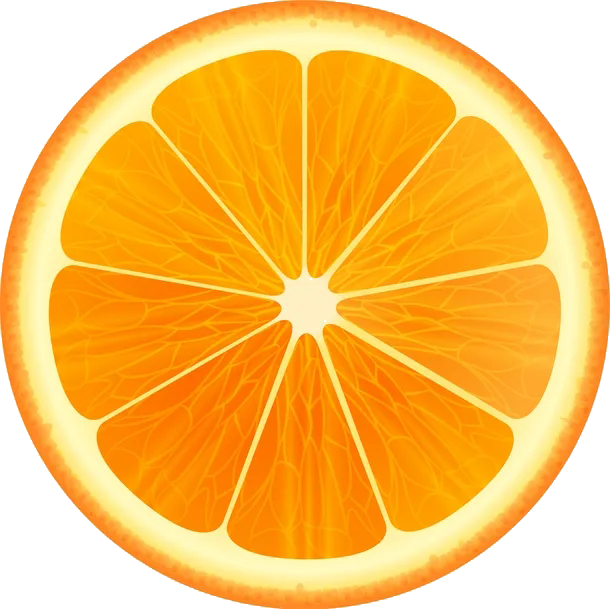 想一想

      这份文案中哪些部分特别吸引你吗？请思考一下，这其中是否运用了我们提到的技巧？
宣传视频文案创作
文案创作
重要性
基本要素
案例分析
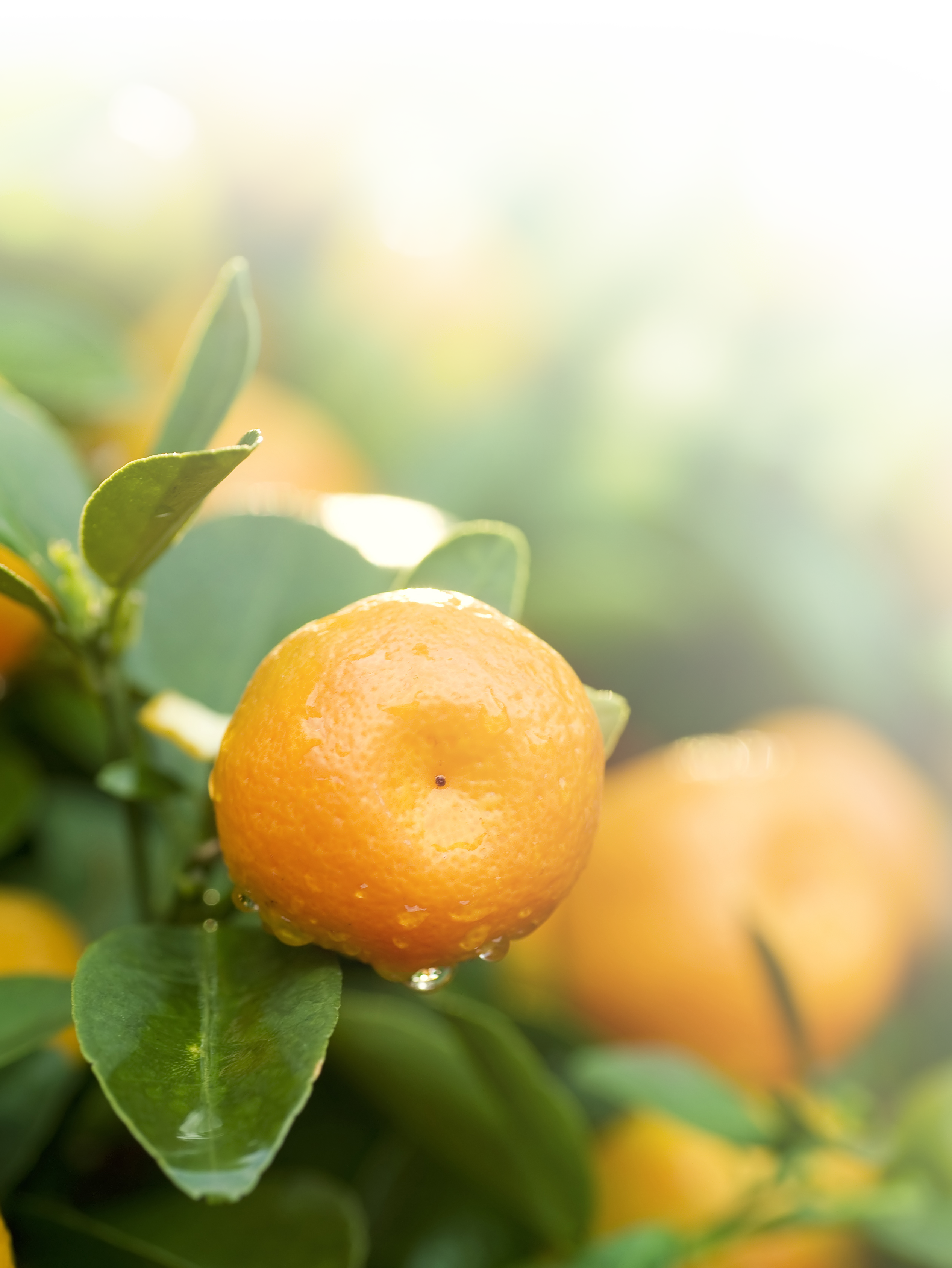 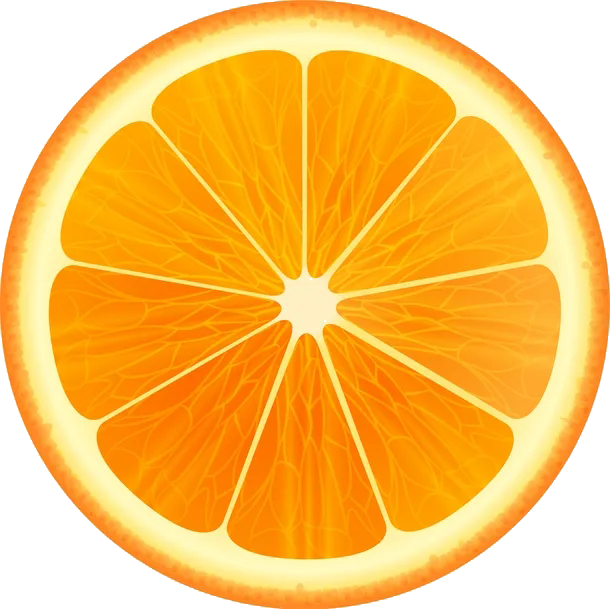 文案创作是一个充满创意的过程，同样也需要技巧和实践相结合。
宣传视频文案创作
文案创作
重要性
基本要素
案例分析
总结
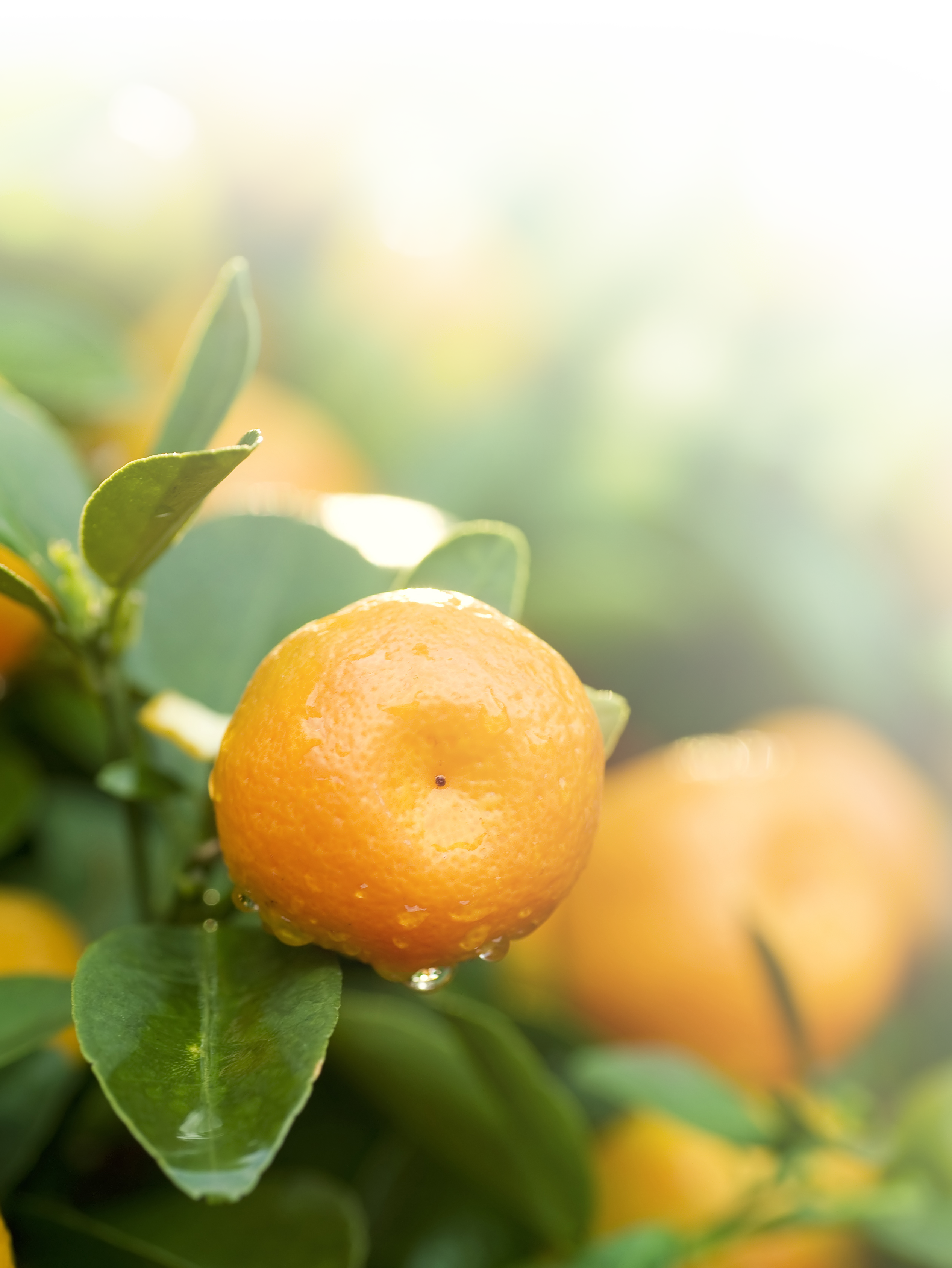